Al Aho
aho@cs.columbia.edu
Regular Expressions
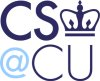 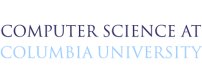 JerseySTEM Math Club
March 5, 2017
Introduction
Regular expressions are a powerful notation for specifying patterns in text strings.
Regular expressions are used routinely in such applications as text editors, language translators, and Internet packet processors.
Lots of programming languages support regular expressions.
This presentation introduces regular expressions and shows how Linux tools such as egrep and programming languages such as Python can be used to solve string pattern-matching problems using regular expressions.
1: Calculator Words
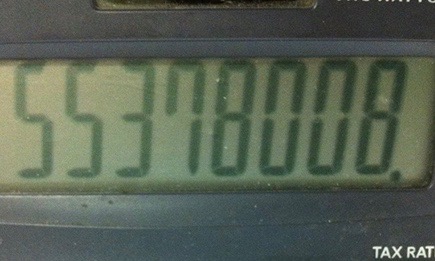 1: Calculator Words
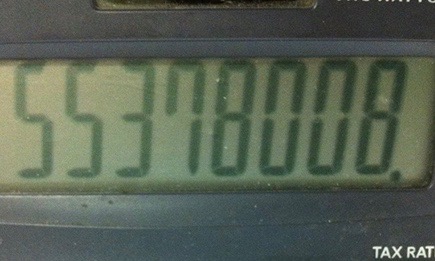 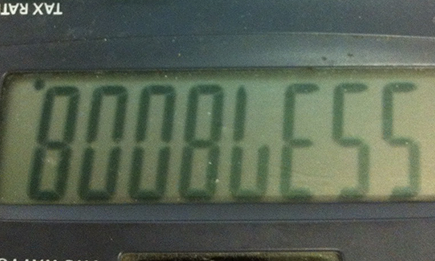 2. A Word with Lots of “u”s
Humuhumunukunukuapua’a
Hawaiian reef triggerfish
(“triggerfish with a nose like a pig”)
3. Words with the Vowels in Order
abstemiously
adventitiously
autoeciously
facetiously
sacrilegiously
Getting Started
We first need to define some basic terms:
alphabet
string
language
What is an Alphabet?
An alphabet is a finite nonempty set of symbols.
Examples
The binary alphabet: {0, 1}
The decimal digits: {0, 1, 2, 3, 4, 5, 6, 7, 8, 9}
The upper and lower case letters:           
 {A, B,..., Z, a, b,..., z}
The characters on a computer keyboard
A set of emojis: { 😀 , 😃 , 😄 , 😁 , 😆 }
The Calculator Alphabet
On a calculator the digits
0, 1, 2, 3, 4, 5, 6, 7, 8, 9
when turned upside down can be used to represent the letters
O, I, Z, E, h, S, P, L, B, G

Example:
On a calculator the number
5372215
turned upside down spells
SIZZLES
What is a String?
A string over an alphabet A is a finite sequence of symbols drawn from A.
Examples of strings over the binary alphabet {0,1}.
The empty string ‘’. It has length zero.
Strings of length one: ‘0’, ‘1’
Strings of length two: ’00’, ’01’, ’10’, ’11’
Strings of length three: ‘000’, ‘001’, ‘010’, ‘011’, ‘100’, ‘101’, ‘110’, ‘111’
Note that a string can be arbitrarily long but it cannot be infinitely long.
Examples of Everyday Strings
Names: ‘Jennifer Lawrence’, ‘Chris Evans’
Street addresses
‘1 MetLife Stadium Dr, East Rutherford, NJ 07073’
Quotations
‘I am the greatest.’
Text messages, tweets, emails
Words, articles, books
Computer programs
What is a Language?
A language over an alphabet A is a (possibly countably infinite) set of strings over A.
Examples of languages over the binary alphabet {0,1}.
 The empty language { }. This language has no strings.
 The set of all strings of 0’s and 1’s of length at most two:
{ ‘’, ‘0’, ‘1’, ’00’, ’01’, ’10’, ’11’ }
 The set of all strings of 0’s and 1’s:
     { ‘’,‘0’,‘1’,’00’,’01’,’10’,’11’,‘000’,‘001’,‘010’,‘011’,‘100’, ... }
   This language has a countably infinite number of strings.
Natural Languages
A natural language is a method of human communication, either spoken or written, consisting of the use of words in a structured and conventional way. [Oxford Living Dictionaries]

 Popular natural languages by speakers in millions:

Mandarin	 1,090m		French		274m
English	   942m		Portuguese	262m
Spanish	   570m		Russian		260m
Arabic	   385m		Malay		250m
Hindi	   380m		German		210m
								 [Wikipedia/Ethnologue]

  Ethnologue lists 7,097 known living languages.
Programming Languages
A programming language is a notation for describing algorithms to people and to machines.

Today there are thousands of programming languages.

Tiobe’s ten most popular languages for February 2017:
	1. Java				  6. PHP
	2. C					  7. JavaScript
	3. C++				  8. Visual Basic .NET
	4. C#				  9. Delphi/Object Pascal
	5. Python				 10. Perl
[http://www.tiobe.com/tiobe-index]
Operations on Languages
We can apply mathematical operators on languages to create new languages.
Our first language operator: union (∪)
If L1 and L2 are languages, then L1∪L2  is the set of all strings that are in either L1 or L2 or both.
Examples:
 If L1 = { ‘dog’ } and L2 = { ‘cat’ }, then
          L1∪L2  = { ‘dog’, ‘cat’ }.
 If L1 = { ‘0’, ’00’ } and L2 = { ‘1’, ’11’ }, then
          L1∪L2  = { ‘0’, ’00’, ‘1’, ’11’ }.
Operations on Languages
Our second language operator: concatenation 
If L1 and L2 are languages, then L1L2, the concatenation of L1 and L2, is the set of all strings of the form xy such that x is in L1 and y is in L2.
Examples:
 If L1 = { ‘dog’ } and L2 = { ‘house’ }, then
           L1L2 = { ‘doghouse’ }, L2L1 = { ‘housedog’ }
 If L1 = { ‘0’, ’00’ } and L2 = { ‘1’, ’11’ }, then
           L1L2 = { ’01’, ‘011’, ‘001’, ‘0011’ }
Note: for any language L, (a) { }L = { } and (b) { ‘’ }L = L.
Operations on Languages
Our third language operator: Kleene star (*) 
If L is a language, then
        L* = { ‘’ } ∪ L ∪ LL ∪ LLL ∪ LLLL ∪ ...
Examples:
 If L = {‘a’}, then L* = { ‘’, ‘a’, ‘aa’, ‘aaa’, ‘aaaa’,... }, that is, the set of all strings of zero or more a’s.
 If L = {‘0’,’1’}, then L* = { ‘’, ‘0’, ‘1’, ’00’, ’01’, ’10’, ’11’, ‘100’, ‘101’, ... }, that is, the set of all strings of 0’s and 1’s including the empty string.
Note that (a) { }* = { ‘’ } and (b) L** = L* for any L.
Kleene Regular Expressions
A regular expression is a formalism for defining a pattern that matches a set of strings.

Here is an inductive definition of Kleene regular expressions and the strings they match:
Basis of Definition
‘’ is a regular expression that matches the empty string.

A single character c is a regular expression that matches the string ‘c’.

Example: The character 0 by itself is a regular expression that matches the string ‘0’.
Induction: or
Let r and s be regular expressions that match any of the strings in the sets R and S, respectively.

 Then r|s is a regular expression that matches any of the strings in the set R ∪ S.

Example: dog | house is a regular expression that matches the string ‘dog’ and the string ‘house’.
Induction: concatenation
Let r and s be regular expressions that match any of the strings in the sets R and S, respectively.

 rs is a regular expression that matches any of the strings in the set consisting of the concatenation of the sets R and S.

Example: If r = dog and s = house, then rs is a regular expression that matches the string ‘doghouse’.
Induction: Kleene star
Let r be a regular expression that matches any of the strings in the set R.

 r* is a regular expression that matches any of the strings in the set R*.

Example: a* is a regular expression that matches any of the strings ‘’, ‘a’, ‘aa’, ‘aaa’, ‘aaaa’,  ...
That is, a* matches any string of zero or more a’s.
Induction: Parentheses
Let r be a regular expression that matches any of the strings in the set R.

 (r) is a regular expression that matches any of the strings in the set R.

Note: Parentheses are used to group operators in regular expressions. For example, the operators in the regular expression a|b*c can be grouped in three ways:
 (a|b)*c, (a|(b*))c, a|((b*)c)
Grouping Rules in Ordinary Arithmetic
The arithmetic expression 1-2-3 can be grouped
(a) (1-2)-3 or (b) 1-(2-3)
The grouping rules of arithmetic tell us to use (a) since minus is left associative.
The arithmetic expression 4-5/6 can be grouped
(c) (4-5)/6 or (d) 4-(5/6)
The grouping rules of arithmetic tell us to use (d) since division binds more tightly than minus.
Grouping Rules for Regexes
There are two important rules for grouping operators in regular expressions:
The operations of union, concatenation, and Kleene closure are left associative. E.g., a|b|c = ((a|b)|c).
Union has the lowest binding precedence, then concatenation, and then Kleene closure.
Using these rules, the regular expression a|b*c would be grouped as a|((b*)c). This regular expression matches the strings in the language
{‘a’} ∪ ( ({‘b’}*) {‘c’} ) = { ‘a’, ‘c’, ‘bc’, ‘bbc’, ‘bbbc’, ... }
Examples of Kleene Regular Expressions
Here are some more examples of Kleene regular expressions along with the sets of strings they match.
   RE		  Set of Strings Matched
 abc		   { ‘abc’ }
 ab*c	 	   { ‘ac’, ‘abc’, ‘abbc’, ‘abbbc’, ‘abbbbc’, ... }
 c(a|b|c)*c	   The set of all strings of a’s, b’s, and c’s of length
                      two or more beginning and ending with a c.
 c|c(a|b|c)*c   The set of all strings of a’s, b’s, and c’s
              	      beginning and ending with a c.
 b*(ab*ab*)*   The set of all strings of a’s and b’s with an even
				number of a’s. That is,
                      { ‘’, ‘aa’, ‘aab’, ‘aba’, ‘baa’, ‘aaaa’, ‘aabb’, ‘abab’, ‘abba’,
                        ‘baab’, ‘baba’, ‘bbaa’, ‘aaaab’, ‘aaaba’, ‘aabaa’, ... }
History of Regular Expressions
Regular expressions were invented
by the logician Stephen Kleene
in 1956 as a notation for describing events in a model of the nervous system developed by McCulloch and Pitts in 1943.

[Stephen C. Kleene, Representation of events in nerve nets and finite automata,
in Automata Studies, Claude Shannon and John McCarthy, eds., 1956]
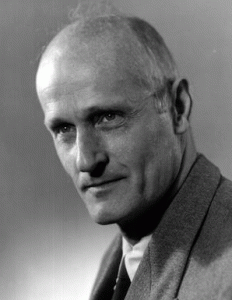 Matching Regular Expressions
Suppose we are given a regular expression r and a string x and we want to find all substrings of x that are matched by r. 
Example:
The regular expression ab* matches the three substrings  a, ab, abb in the string ‘aabb’. Observe that there are two occurrences of the substring a in ‘aabb’.
Matching Regular Expressions in Practice
There are many software tools and programming languages that support regular expression pattern matching in one form or another.
We will illustrate regular expression pattern matching in practice using the Linux pattern-matching utility egrep and the programming language Python as two examples.
Five Word Problems
We will use five word problems as illustrations. Assume we have a list of English words called dict and we want to find all words in dict that contain the following patterns of letters:
Words containing only the lower-case calculator letters o,i,z,e,h,s,p,l,b,e.
Words with nine or more “u”s.
Words that have the vowels in order.
Words that contain the substring ‘ough’.
Words in which the letters increase alphabetically.
The Linux egrep Command
The Linux command
egrep 'regex' file
prints all lines in file that contain a substring matched by the egrep regular expression regex.
In addition to being a Kleene regular expression, regex can contain a number of other useful pattern-matching features. We will introduce a few of these additional features in our examples.
1. Calculator Words
The Linux command
egrep '^[oizehsplbg]+$' dict
prints all words in dict containing only calculator letters.
Notes:
[oizehsplbg] is a character class that matches any single calculator letter
[oizehsplbg]+ matches a string of one or more calculator letters
^ matches the empty string at the beginning of a line
$ matches the empty string at the end of a line
Some calculator words: bellies, goggle, sizzles
2. Words with Nine “u”s
egrep 'u.*u.*u.*u.*u.*u.*u.*u.*u' dict
prints all words in dict that contain nine or more “u”s.
Note: The metacharacter . matches any character except newline.
Only word found:
humuhumunukunukuapuaa
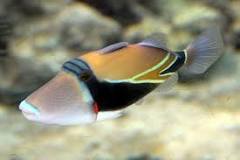 3. Words with the Vowels in Order
egrep 'a.*e.*i.*o.*u.*y' dict
prints all words in dict that contain the vowels in order.

Some words with the vowels in order:
abstemiously
adventitiously
autoeciously
facetiously
sacrilegiously
4. Words with the Substring ‘ough’
egrep 'ough' dict 
prints all words in dict that contain the substring ough.

Some words containing ough and their pronunciations:
	cough [kawf]		hiccough [hik-uhp]
	lough [lok,lokh]	plough [plou]
	rough [ruhf]		slough [slou,sloo,sluhf]
	thorough	[thur-oh]	though [thoh]
	thought [thawt]	through [throo]
A Tough English Sentence
“The wind was rough along the lough as the ploughman fought through the slough and snow, and though he hiccoughed and he coughed, he thought only of his work, determined to be thorough.”

[http://www.dictionary.com/slideshows/ough#thorough]
5. Words in which the letters increase
egrep 'regex' dict
where regex is
^a?b?c?d?e?f?g?h?i?j?k?l?m?n?o?p?q?r?s?t?u?v?w?x?y?z?$
prints all words in dict in which the letters increase in alphabetic order.
Note: a? matches zero or one a

The longest word found was aegilops.
Regular Expressions in Python
The programming language Python uses a rich set of regular expressions to specify and match text patterns.
Python regular expressions include the Kleene regular expressions but have many additional features that are also included in egrep and Perl regular expressions.
To use regular expressions in a Python program the regular expression module re needs to be loaded into the Python program using the statement import re.
Looking for Regular Expressions in Python
If in a Python program we use a regular expression search statement of the form
match = re.search(pattern, string)
the method re.search(pattern, string) will look for the leftmost longest substring matched by the regular expression pattern in the match object string.
If a match is found, the method match.group() returns the leftmost longest substring of string that was matched.
Python Regular Expression Example
Here is a Python2.7 program that searches for the regular expression pattern ab* in the text string 'aabb':
re1.py:
import re
pattern = 'ab*'
string = 'aabb'
match = re.search(pattern, string)
if match:
   print 'found', match.group()
else:
   print 'did not find'
Executing python re1.py we get the output
found a
Leftmost Longest Match
This python program searches for the regular expression pattern ab* in the text string 'abb':
re2.py:
  import re
  pattern = 'ab*'
  string = 'abb'
  match = re.search(pattern, string)
  if match:
   print 'found', match.group()
 else:
   print 'did not find'
Executing python re2.py we get the output
found abb
Note match.group() returns the leftmost longest match.
The Word Problems in Python
The egrep regular expressions used in the previous word problems can also be used in Python. Here is the first one in a Python program that matches calculator words:
re3.py:
  import re
  pattern = '^[oizehsplbg]+$' 
  string = 'boobless'
  match = re.search(pattern, string)
  if match:
   print 'found', match.group()
 else:
   print 'did not find'
Executing python re3.py we get the output
found boobless
References for Python Regular Expressions
We have only scratched the surface of what can be done with Python regular expressions. There are many day-to-day word-processing tasks that can be done with Python regular expressions. This website contains a nice introduction to Python regular expressions: 
https://developers.google.com/edu/python/regular-expressions
The official specification of Python regular expressions can be found in:
//docs.python.org/2/library/re.html?highlight=regular%20expressions
Takeaways
Regular expressions are an expressive notation for specifying useful patterns in text strings.
Many modern programming languages and software tools use regular expressions of various kinds to search for and match patterns in text strings.
Regular expression pattern matching can be fun as well as useful.
Homework Problem
Find a long English word with no repeated letter.

E.g., ambidextrously
Hawaiian Triggerfish Song
Humuhumunukunukuapua’a
Hawaiian reef triggerfish
Reference
A copy of this talk can be found at:


http://www.cs.columbia.edu/~aho/Talks/17-03-05_STEM.pptx
What is a Finite Automaton?
Here is a finite automaton that recognizes all strings of a’s and b’s with an even number of a’s:




The automaton recognizes a string x if there is a path of arcs from the start state to a final state whose arc labels spell out x.
For example, this automaton recognizes the string ‘aba’ because the arc labels on the path from state 0 to state 1 to state 1 to state 0 spell out the string ‘aba’.
b
b
Set of states {0,1}
Input alphabet {a,b}
Transitions as shown
Start state 0
Set of final states {0}
a
0
1
start
a
Regular Expressions and Finite AutomataEach Define the Same Class of Languages
This regular expression and this finite automaton each define the set of all strings of a’s and b’s with an even number of a’s:
b*(ab*ab*)*
b
b
a
0
1
start
a
Regular Languages
If a language L can be recognized by a finite automaton, L is said to be a regular language. 
All the strings in every language that can be recognized by a finite automaton can be matched by a Kleene regular expression and the set of all strings that can be matched by a Kleene regular expression can be recognized by a finite automaton.
Thus a regular language can be specified either by a Kleene regular expression or by a finite automaton.